PubPol/Econ 541
Class 22Trade Adjustment AssistancebyAlan V. DeardorffUniversity of Michigan2022
Announcements
Course Evaluations
Please do them
None of you had as of yesterday morning
Class 22:  Trade Adjustment Assistance
2
Quiz Results
NOBODY drew the figure correctly!
Class 22:  Trade Adjustment Assistance
3
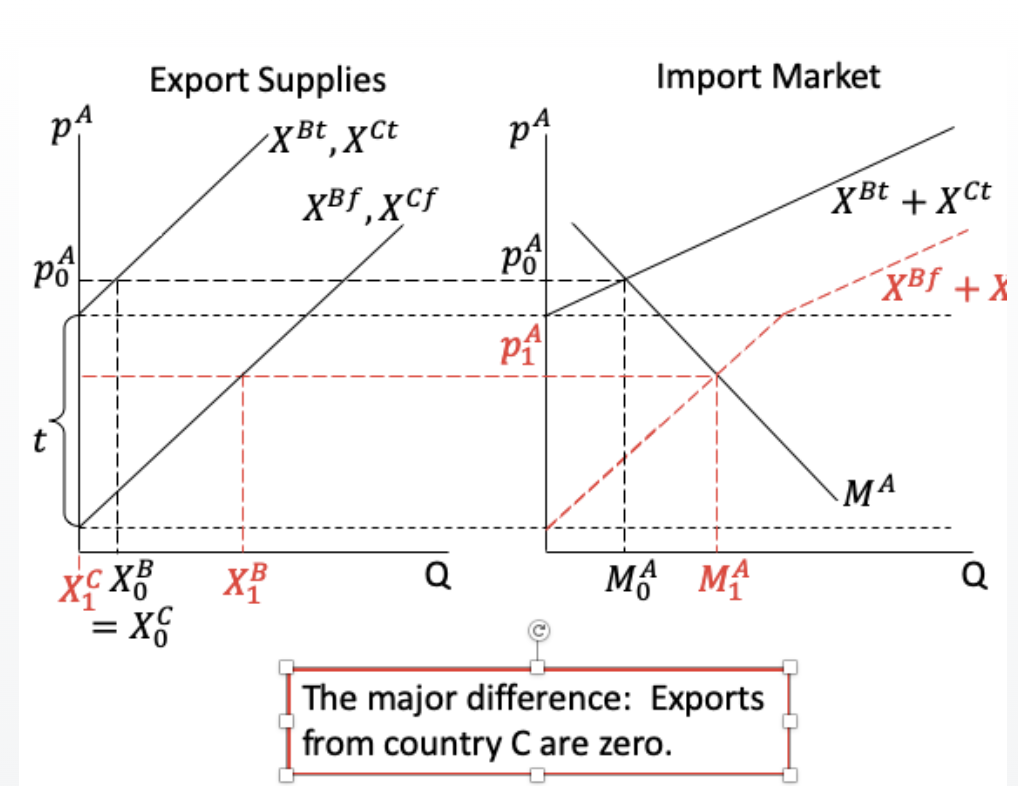 Class 22:  Trade Adjustment Assistance
4
TAA:  Trade Adjustment Assistance
The US program
Wage Insurance (ATAA)
Arguments against
Class 22:  Trade Adjustment Assistance
5
TAA:  Trade Adjustment Assistance
The US program
Wage Insurance (ATAA)
Arguments against
Class 22:  Trade Adjustment Assistance
6
US TAA
Started 1962
Reason (Kennedy)
“Obligation to render assistance to those who suffer as a result of national trade policy”
Costs of trade are concentrated, compared to benefits
Latest expansion:  2002
New features, but few take advantage of them
Program stopped July 2022
Needs re-authorization by Congress
Class 22:  Trade Adjustment Assistance
7
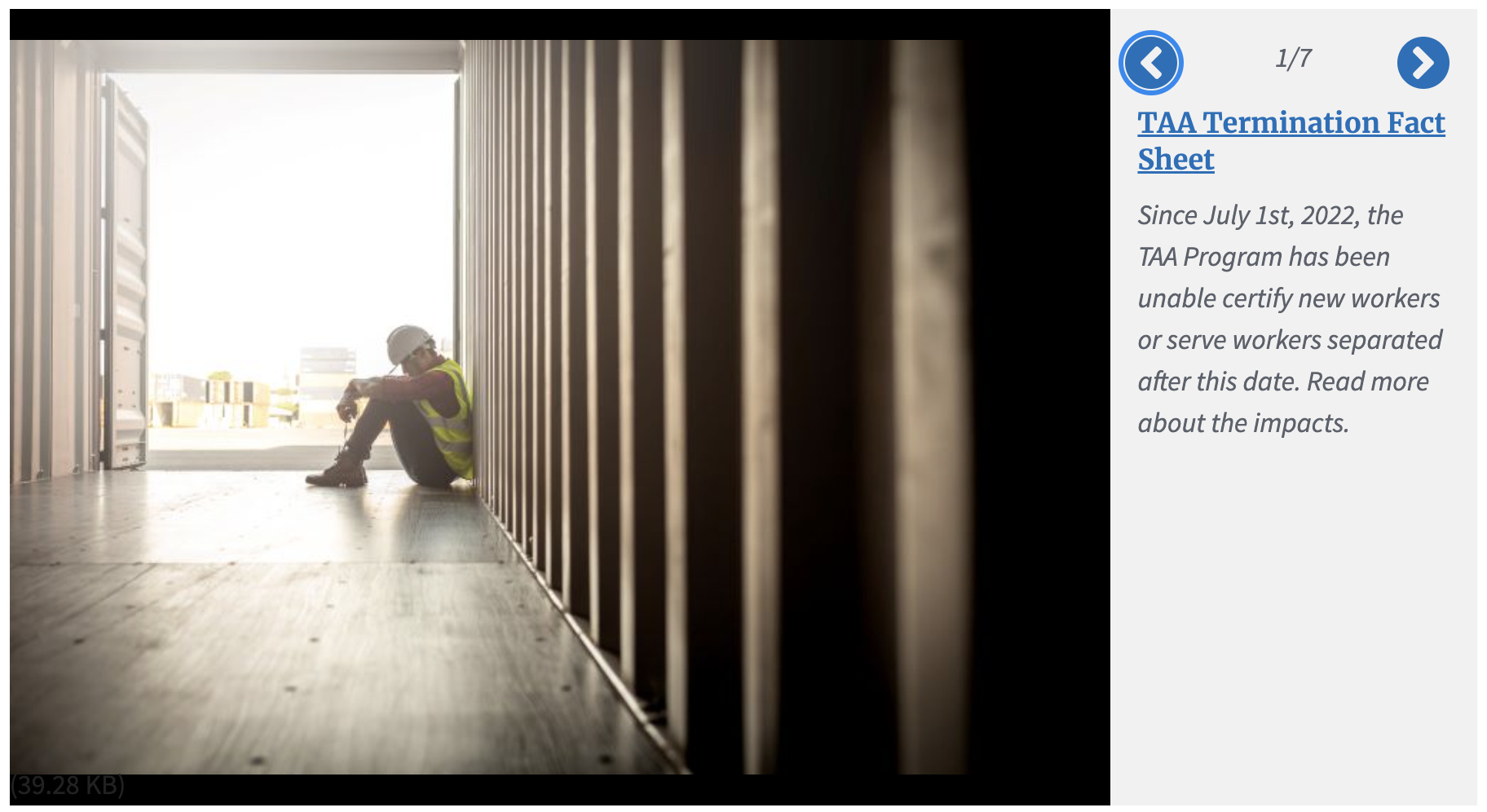 Class 22:  Trade Adjustment Assistance
8
[Speaker Notes: https://www.dol.gov/agencies/eta/tradeact]
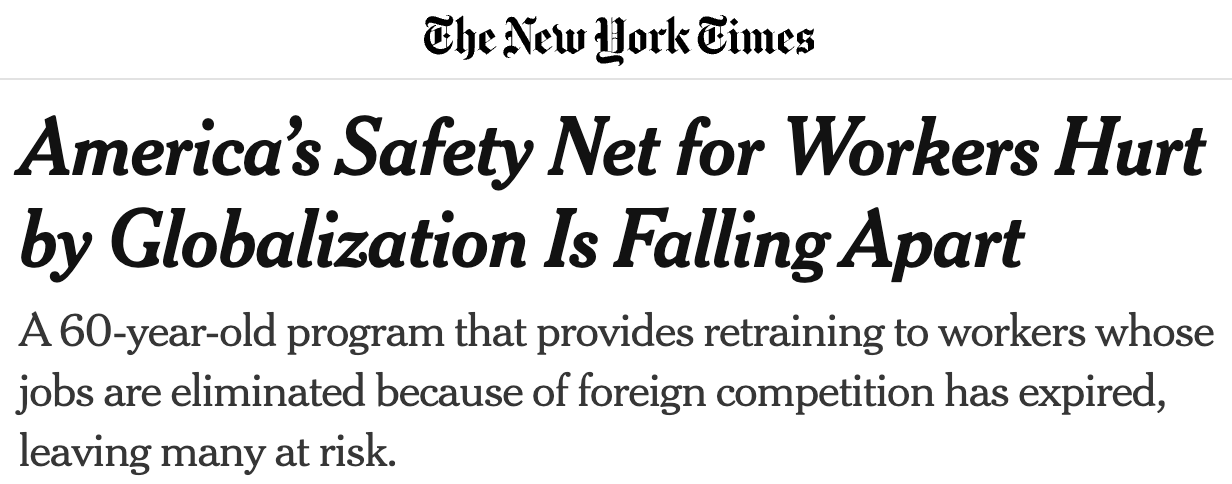 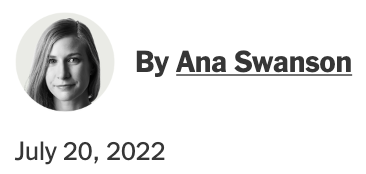 Class 22:  Trade Adjustment Assistance
9
[Speaker Notes: https://www.nytimes.com/2022/07/20/business/economy/trade-adjustment-assistance-jobs.html]
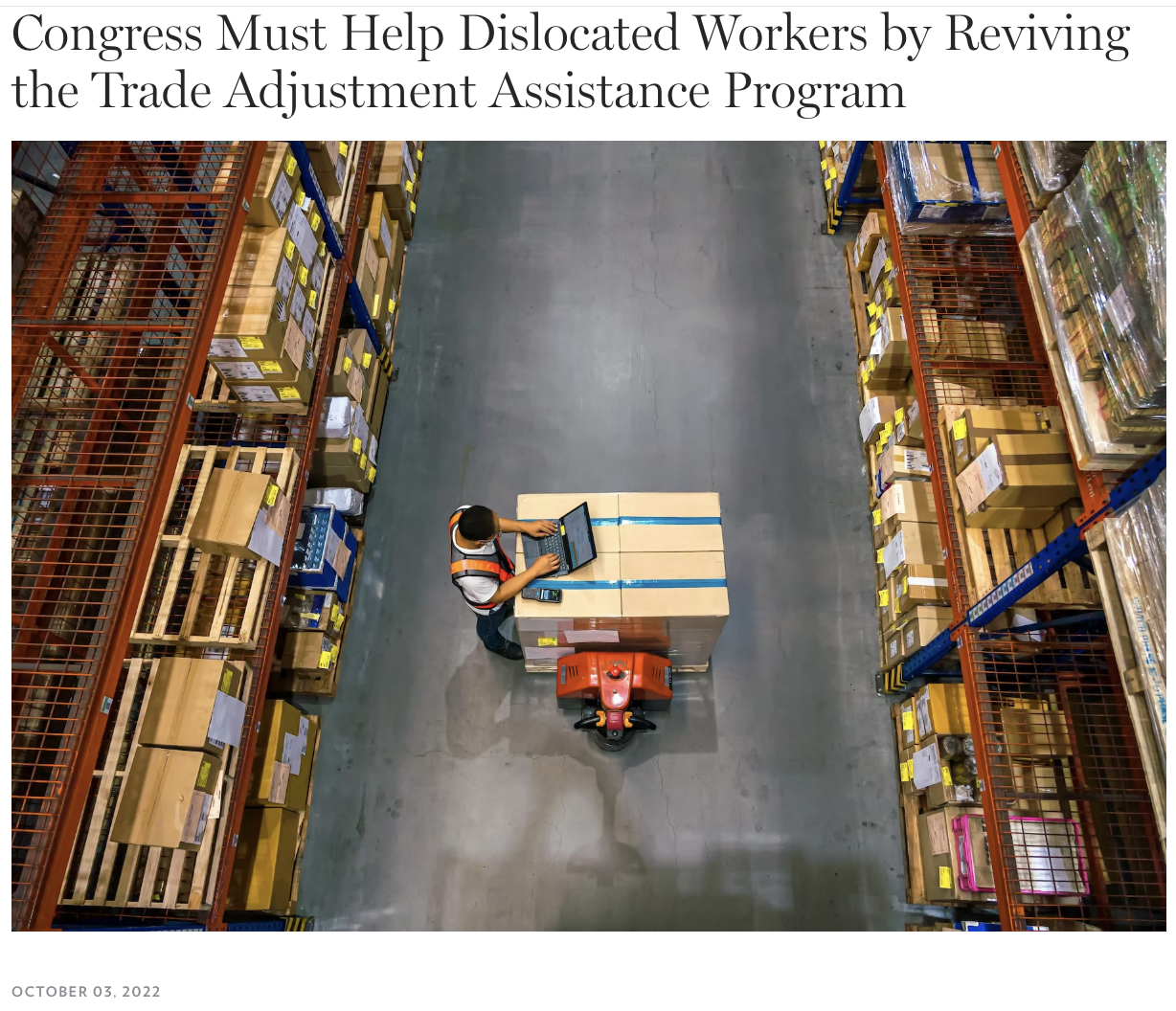 Class 22:  Trade Adjustment Assistance
10
[Speaker Notes: https://tcf.org/content/about-tcf/congress-must-help-dislocated-workers-by-reviving-the-trade-adjustment-assistance-program/#:~:text=%E2%80%9CSadly%2C%20Congress%20let%20the%20authorization,receive%20benefits%20from%20the%20program.]
US TAA
Types of TAA
Workers (since 1962)
Firms (since 1962)
Farmers and fishermen (since 2002)
Class 22:  Trade Adjustment Assistance
11
US TAA
Eligibility:  laid off due to
Increase in imports (most)
In upstream or downstream producers (secondary)
Shift in production abroad (2nd most)
Class 22:  Trade Adjustment Assistance
12
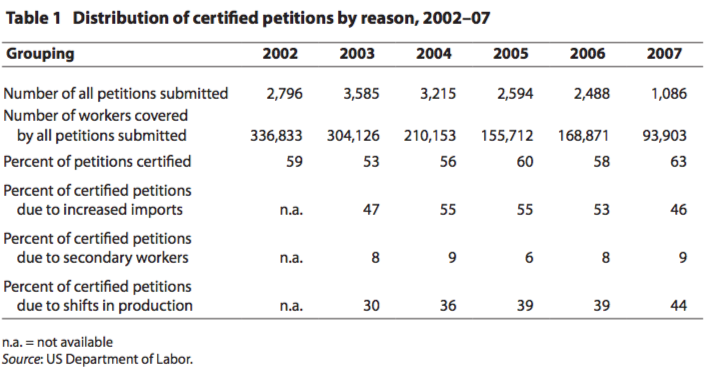 Source:  Rosen (2008)
Class 22:  Trade Adjustment Assistance
13
[Speaker Notes: Rosen, Howard F., “Strengthening Trade Adjustment Assistance,” Policy Brief No. PB08-2, Peterson Institute for International Economics, January 2008.]
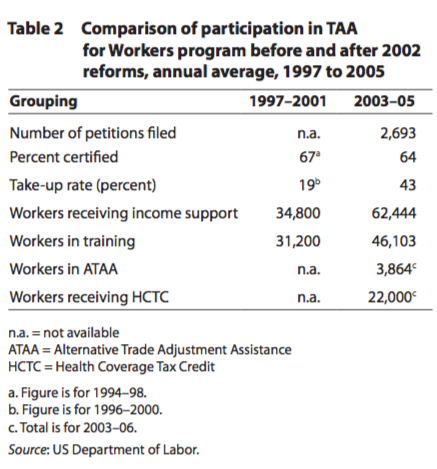 Source:  Rosen (2008)
Class 22:  Trade Adjustment Assistance
14
[Speaker Notes: Rosen, Howard F., “Strengthening Trade Adjustment Assistance,” Policy Brief No. PB08-2, Peterson Institute for International Economics, January 2008.]
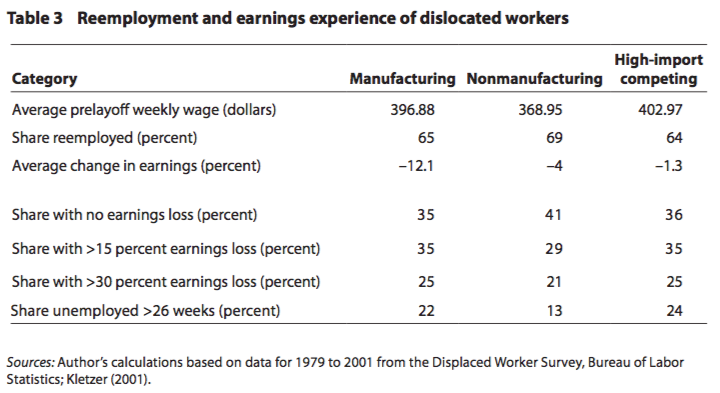 Source:  Rosen (2008)
Class 22:  Trade Adjustment Assistance
15
[Speaker Notes: Rosen, Howard F., “Strengthening Trade Adjustment Assistance,” Policy Brief No. PB08-2, Peterson Institute for International Economics, January 2008.]
US TAA
Benefits:
Income maintenance 
78 weeks vs. 26 weeks under UI
All training expenses
Health Coverage Tax Credit (HCTC)
Job search costs (90%)
Job relocation costs (90%)
Class 22:  Trade Adjustment Assistance
16
US TAA
What’s wrong with TAA?
Workers are not informed (esp. HCTC)
Doesn’t cover service industries
Certification done by firms, not industry
Money for training apportioned poorly
Some places run out, others leave $ unspent
Self-employed don’t qualify
No support for communities
US spends less than others (but was first)
Class 22:  Trade Adjustment Assistance
17
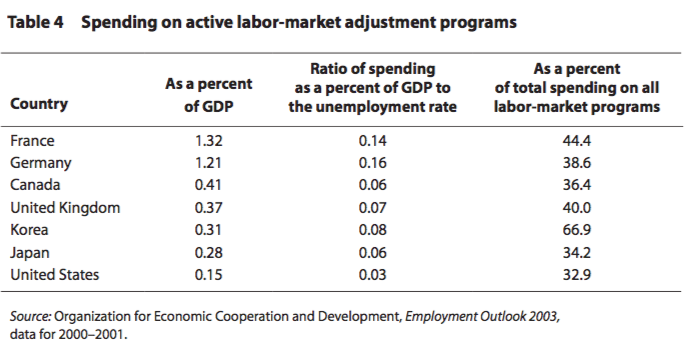 Source:  Rosen (2008)
Class 22:  Trade Adjustment Assistance
18
[Speaker Notes: Rosen, Howard F., “Strengthening Trade Adjustment Assistance,” Policy Brief No. PB08-2, Peterson Institute for International Economics, January 2008.]
Pause for Discussion
Class 22:  Trade Adjustment Assistance
19
Questions on Rosen, “Strengthening TAA”
Who qualifies for TAA, and what do they get?
How does US expenditure on TAA differ from expenditure on similar programs in other major countries?
What’s wrong with US TAA?
Class 22:  Trade Adjustment Assistance
20
Questions on Lawrence, “A Numbers Argument…”
Are the gains from trade agreements large enough to justify the expenses of TAA?
Does Lawrence advocate for adjustment assistance only for trade-displaced workers?
Why does Lawrence associate TAA with passing Trade Promotion Authority?
Class 22:  Trade Adjustment Assistance
21
TAA:  Trade Adjustment Assistance
The US program
Wage Insurance (ATAA)
Arguments against
Class 22:  Trade Adjustment Assistance
22
Wage Insurance
What is it?
Program that replaces a fraction (usually 50%) of any cut in wage when the unemployed take a new job.  Workers get it for only a limited time
Object is to encourage taking a new job even at a lower wage, with the hope that wage will then rise with experience
Widely advocated by economists, not just for trade-displaced workers
Class 22:  Trade Adjustment Assistance
23
Wage Insurance
ATAA:  Alternative Trade Adjustment Assistance
Part of 2002 expansion of TAA
Available only to workers who are
Over 50
Earning less than $50,000 a year
If they get new employment within 26 weeks
Payment is
50% of drop in wage for at most 2 years
Not to exceed $10,000 per worker over the 2 years
Class 22:  Trade Adjustment Assistance
24
[Speaker Notes: http://www.ctdol.state.ct.us/TradeAct/ataa%20presentation2a.pdf]
Wage Insurance
Brainard and Litan argue
Wage insurance is needed for all workers
But especially for trade-displaced workers
Their unemployment lasts much longer
Their drop in wage is somewhat larger
TAA does very little
Advantage of wage insurance
Speeds re-employment
Subsidizes training (on the job)
Encourages workers to consider alternative jobs
Class 22:  Trade Adjustment Assistance
25
[Speaker Notes: http://www.ctdol.state.ct.us/TradeAct/ataa%20presentation2a.pdf]
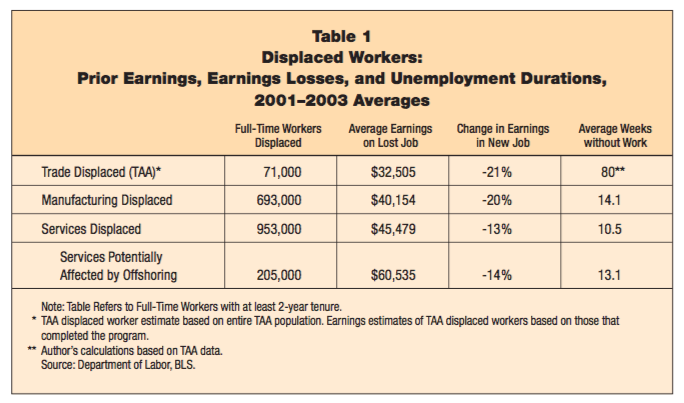 Source:  Brainard et al. (2005)
Class 22:  Trade Adjustment Assistance
26
[Speaker Notes: Brainard, Lael, Robert E. Litan, and Nicholas Warren, “Insuring America’s Workers in a New Era of Offshoring,” Policy Brief #143, The Brookings Institution, July 2005.]
Recession
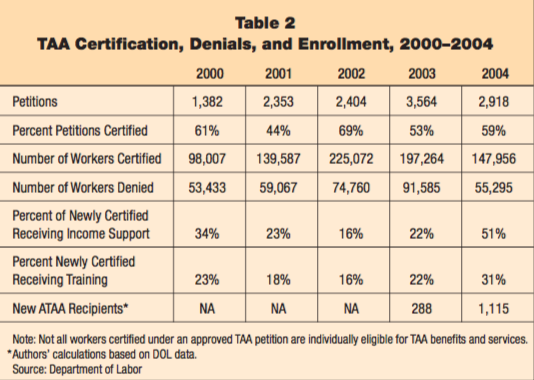 Source:  Brainard et al. (2005)
Class 22:  Trade Adjustment Assistance
27
[Speaker Notes: Brainard, Lael, Robert E. Litan, and Nicholas Warren, “Insuring America’s Workers in a New Era of Offshoring,” Policy Brief #143, The Brookings Institution, July 2005.]
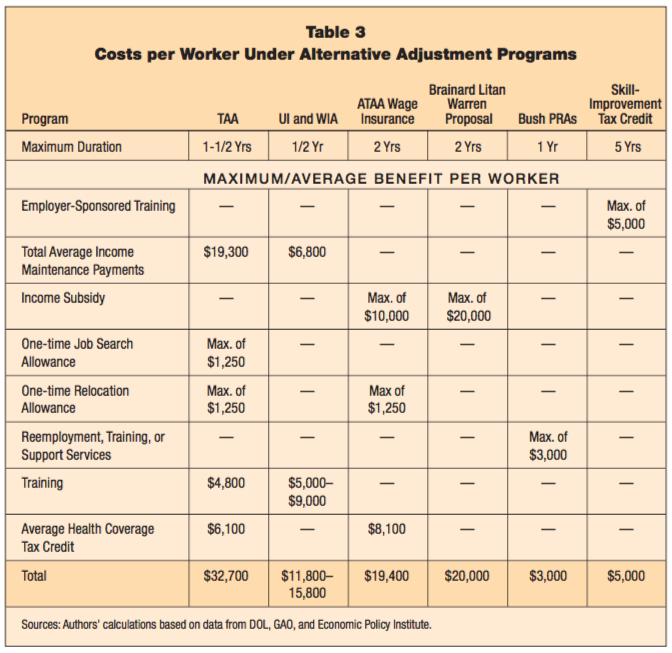 Source:  Brainard et al. (2005)
Class 22:  Trade Adjustment Assistance
28
[Speaker Notes: Brainard, Lael, Robert E. Litan, and Nicholas Warren, “Insuring America’s Workers in a New Era of Offshoring,” Policy Brief #143, The Brookings Institution, July 2005.]
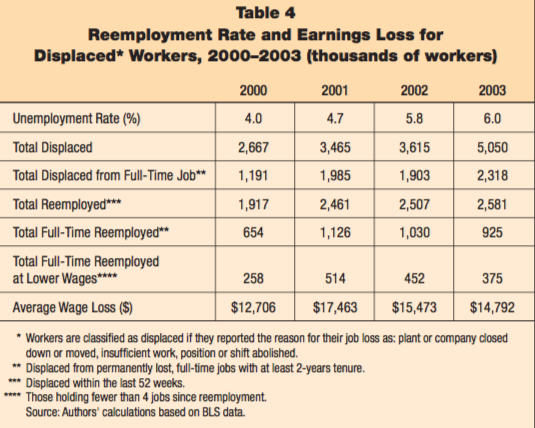 Source:  Brainard et al. (2005)
Class 22:  Trade Adjustment Assistance
29
[Speaker Notes: Brainard, Lael, Robert E. Litan, and Nicholas Warren, “Insuring America’s Workers in a New Era of Offshoring,” Policy Brief #143, The Brookings Institution, July 2005.]
Pause for Discussion
Class 22:  Trade Adjustment Assistance
30
Questions Brainard & Litan.“Insuring America’s Workers”
Why is wage insurance more likely to encourage reemployment than unemployment compensation?
Why do the authors argue that it should be given to all displaced workers, not just those displaced by trade?
Why does wage insurance lead to more effective retraining than TAA?
Class 22:  Trade Adjustment Assistance
31
TAA:  Trade Adjustment Assistance
The US program
Wage Insurance (ATAA)
Arguments against
Class 22:  Trade Adjustment Assistance
32
Arguments against TAA
Arguments against US TAA (see James)
Note free-market orientation:  “As long as property is acquired legally and not through fraud, inequality is not unfair”
Argument in favor was to get support for trade.  That’s hasn’t worked.
Trade-impacted workers do not suffer more than other unemployed.
Program is not very effective or well-run.
Class 22:  Trade Adjustment Assistance
33
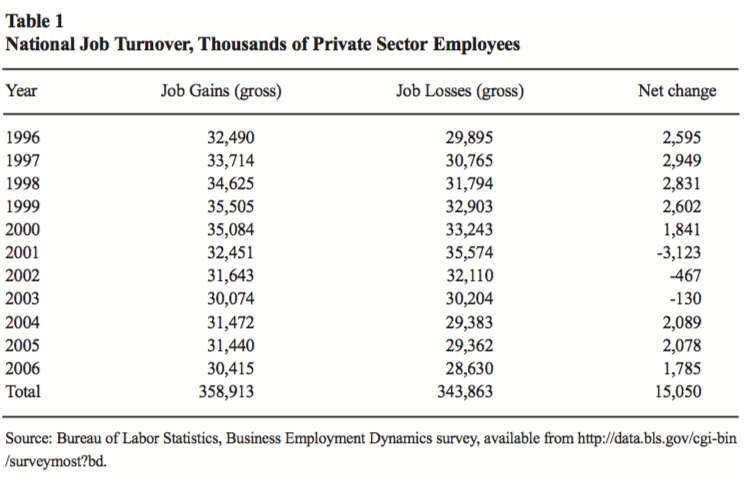 Source:  James (2007)
Class 22:  Trade Adjustment Assistance
34
[Speaker Notes: James, Sallie, “Maladjusted:  The Misguided Policy of  ‘Trade Adjustment Assistance’,” Briefing Paper No. 26, Center for Trade Policy Studies, Cato Institute, November 8, 2007.]
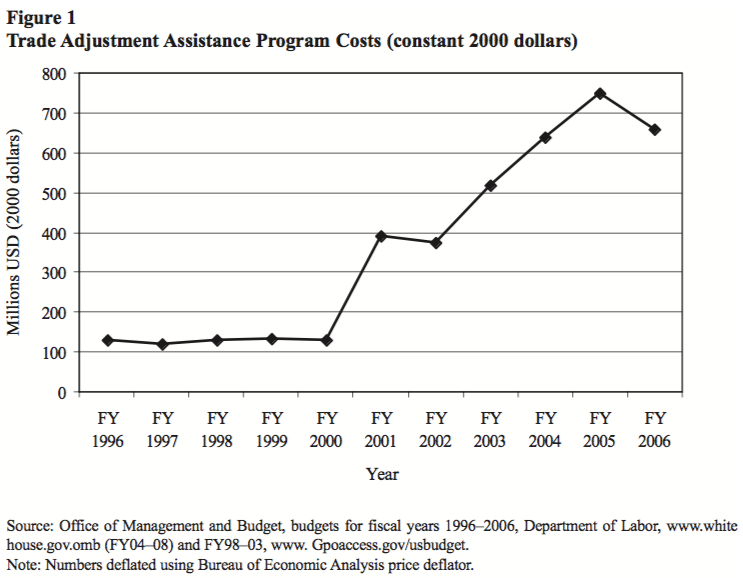 Source:  James (2007)
Class 22:  Trade Adjustment Assistance
35
[Speaker Notes: James, Sallie, “Maladjusted:  The Misguided Policy of  ‘Trade Adjustment Assistance’,” Briefing Paper No. 26, Center for Trade Policy Studies, Cato Institute, November 8, 2007.]
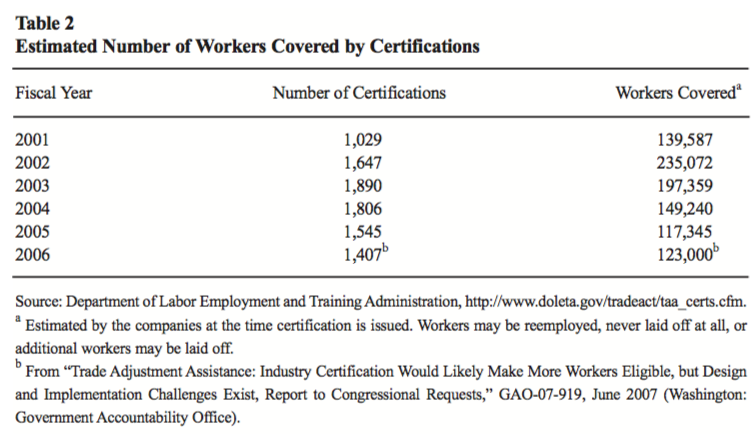 Source:  James (2007)
Class 22:  Trade Adjustment Assistance
36
[Speaker Notes: James, Sallie, “Maladjusted:  The Misguided Policy of  ‘Trade Adjustment Assistance’,” Briefing Paper No. 26, Center for Trade Policy Studies, Cato Institute, November 8, 2007.]
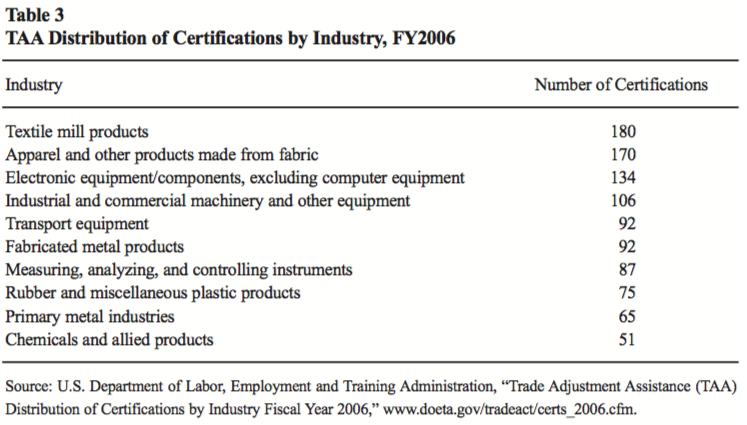 Source:  James (2007)
Class 22:  Trade Adjustment Assistance
37
[Speaker Notes: James, Sallie, “Maladjusted:  The Misguided Policy of  ‘Trade Adjustment Assistance’,” Briefing Paper No. 26, Center for Trade Policy Studies, Cato Institute, November 8, 2007.]
Arguments against TAA
Arguments against EU TAA (see Beattie)
EU TAA is European Globalisatin Fund since 2007
Problems with it
Complicated to administer
Fails to provide much compensation
Contributes to the perception that trade is harmful.
Better would be “a Nordic-style comprehensive welfare and education system”
Class 22:  Trade Adjustment Assistance
38
Pause for Discussion
Class 22:  Trade Adjustment Assistance
39
Questions on James, “Maladjusted”
What has been the primary motivation for enacting and extending TAA?
What sectors of the US economy have had the most certifications for TAA, according to the FY2006 data presented?
Are trade displaced workers more in need of help than workers displaced by other causes?
Class 22:  Trade Adjustment Assistance
40
Questions on Beattie, “Flaws of Trying…”
Does the author mention any examples of successful compensation of producers hurt by imports?
Does TAA achieve the aim of compensating losers from trade?
Does TAA achieve the aim of making trade agreements politically acceptable?
Why should advocates of globalization be opposed to TAA?
Class 22:  Trade Adjustment Assistance
41
Questions on Beattie, “Flaws of Trying…”
Does the EU have a program analogous to Trade Adjustment Assistance? 
How much money does TAA hand out, and to how many workers? 
Does the author favor doing nothing to help those who lose from trade?
Class 22:  Trade Adjustment Assistance
42
Class 22:  Trade Adjustment Assistance
43